Affirming Language Inspires Hope and Advances Recovery…Language Matters in 7 slides
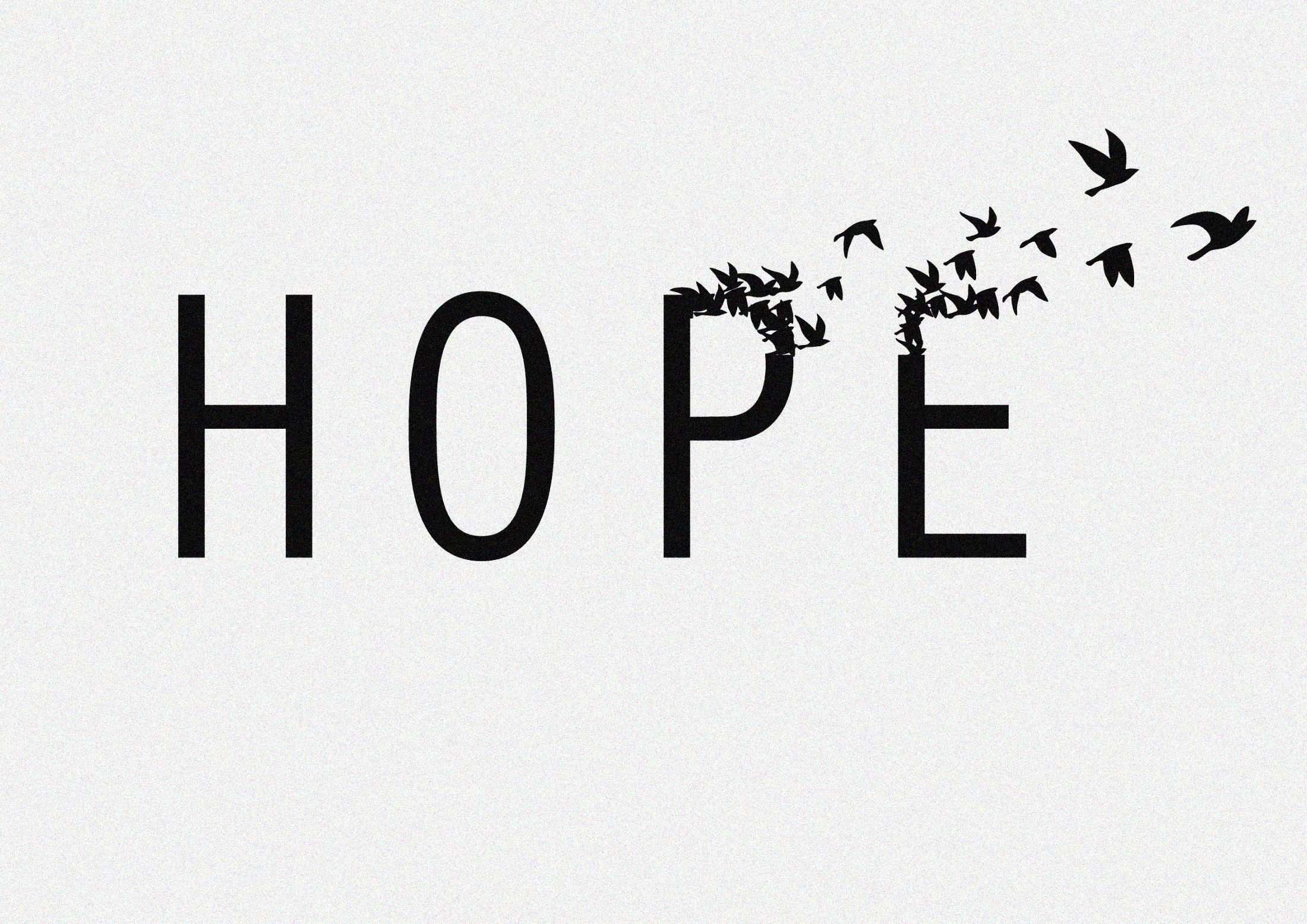 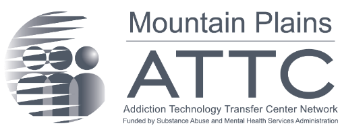 [Speaker Notes: This slide deck (not counting this title slide) provides a brief overview of the importance of using language that helps decrease stigma associated with substance used disorders (SUDs). The slide deck is designed to be used by academic faculty in behavioral health programs, trainers, behavioral health providers, and state/county agency staff members for a variety of audiences. Each slide has notes for the presenter to provide guidance as necessary. Finally, references are included in each slide and handouts when possible. If you require further information on this topic, please do not hesitate to contact the Addiction Technology Transfer Center (MPATTC). You are free to use these slides and the pictures but please give credit to the MPATTC when using them by keeping the logo on each slide and referencing the ATTC at the beginning of your presentation.
MPATTC is part of the SAMHSA-funded ATTC network that offers training/technical assistance (TA) services through a partnership  with the University of North Dakota and University of Nevada Reno. The goal of the MPATTC is to improve the capacity of Region 8’s substance use disorder (SUD) treatment/recovery services workforce by using state-of-the-art training/technical assistance (TA), innovative web-based tools, and proven workforce development activities to expand access to learning, change clinician practice, and advance provider efficiencies, resulting in improved client outcomes. MPATTC training/TA recipients include behavioral health/SUD treatment/recovery administrators, managers, counselors, clinical supervisors, and recovery specialists; health professions academic educators; tribal health professionals; and key stakeholders from related systems of care (e.g., opioid treatment providers [OTPs]); state and local governments; provider associations; and specialized behavioral/primary healthcare providers. For additional information please access its website at http://attcnetwork.org/regional-centers/?rc=mountainplains .
Other resources are available to enhance and support the information provided in this brief presentation.]
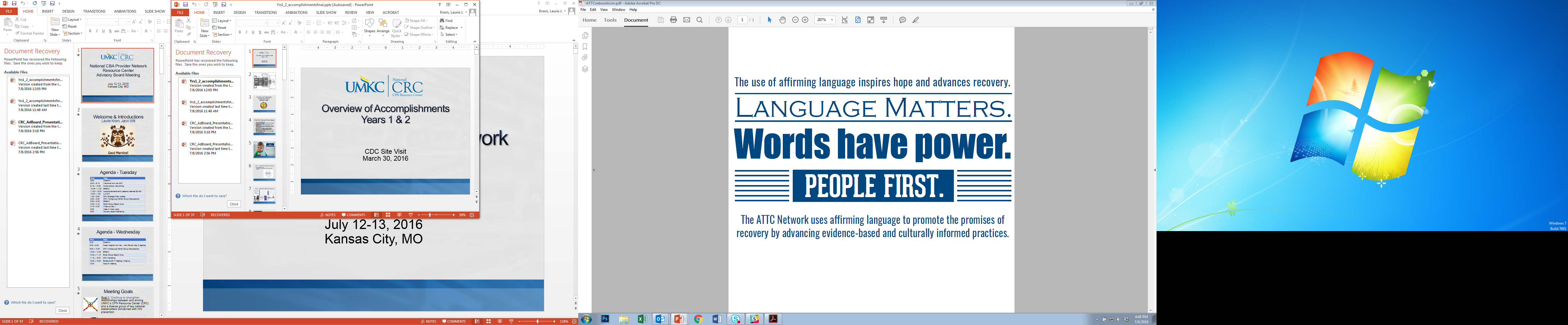 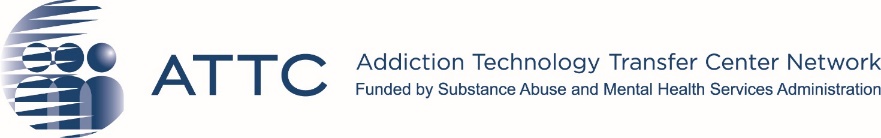 [Speaker Notes: This slide was created by the ATTC Network Coordinating Office. It highlights two important concepts regarding the use of affirming language (e.g., words have power and people first). Many trainers and educators insert this slide into their first lectures of the semester/quarter and/or at the beginning of each training session. This helps students and training participants use affirming language when asking questions or talking about issues related to SUDs and mental health related issues.]
The new edition of the widely used AP Stylebook declares that "addict" should no longer be used as a noun.
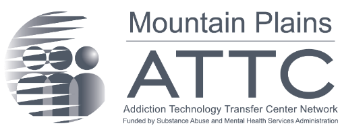 [Speaker Notes: Many professional and technical writing guidelines now recommend that the word addict should no longer be used as a noun. One example of these new language affirming guidelines is the Associated Press 2017 stylebook. Ask students/participants if they have seen this recommendation in other guidelines. If students/participants seemed confused with this statement (addict should not be used as a noun) the next slides provides examples.]
USE
Person with a Substance Use Disorder
Person with an Alcohol Use Disorder
Person in Long-Term Recovery
Language Matters
AVOID 
Addict
Alcoholic
Recovering Addict
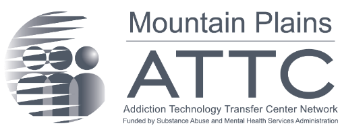 [Speaker Notes: This slide provides examples of what language should be used and what language should be avoided. ‘Person with’ an alcohol use disorder encourages the point that this is a person with a condition and that the condition does not define the person. 
To highlight this point, give students/participants the following directions: ‘When I say the word alcoholic, what picture comes to mind’. Then ask, ‘How many of you saw a woman or an adolescent? How many of you saw a man? 
Typically, a majority of students/participants report seeing a man. The point of this exercise is to demonstrate that stigmatizing language may cause us to make assumptions about who may be impacted by SUD and MH conditions, which could result in behavioral health professionals misdiagnosing patient/clients.]
Research on SUD Stigma
SUD is among the most stigmatized conditions in the US and around the world (McGinty, et al., 2014).
People do not want to work with, be related to, or even see people with a SUD in public. Further, many believe people with a SUD can or should be denied housing, employment, social services, and health care (https://www.ncbi.nlm.nih.gov/books/NBK384923/). 
Health care providers treat patients who have SUDs differently (Kelly et al., 2010; 2015).
Clinicians have lower expectations for health outcomes for patients with SUDs; this in turn can affect whether the provider believes the patient is deserving of treatment. Some health care providers, falsely believing that SUDs are within a person’s control, cite feelings of frustration and resentment when treating patients with SUDs (VanBoekel et al., 2013).
People with a SUD who expect or experience stigma have poorer outcomes    (Brenner et al., 2010; Keyes et al., 2010).
People who experience stigma are less likely to seek out treatment services and access those services. When they do, those who experience stigma are more likely to drop out of care earlier. Both of these factors compound and lead to worse outcomes overall.
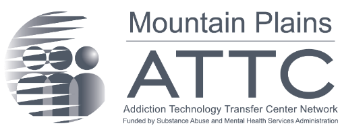 [Speaker Notes: The next two slides are taken from a document created by the SAMHSA’s Center for the Application of Prevention Technologies (CAPT) for prevention specialists as well as treatment providers. Review the points in each slide. The references cited on the slide and included in these notes.
Barry, C.L., McGinty, E.E., Pescosolido, B.A., & Goldman, H.H. (2014). Stigma, discrimination, treatment effectiveness, and policy: Public views about drug addiction and mental illness. Psychiatric Services, 65(10), 1269-1272. 
Committee on the Science of Changing Behavioral Health Social Norms; Board on Behavioral, Cognitive, and Sensory Sciences; Division of Behavioral and Social Sciences and Education; National Academies of Sciences, Engineering, and Medicine. Ending Discrimination Against People with Mental and Substance Use Disorders: The Evidence for Stigma Change. Washington (DC): National Academies Press (US); 2016 Aug 3. 2, Understanding Stigma of Mental and Substance Use Disorders. Available from: https://www.ncbi.nlm.nih.gov/books/NBK384923/ 
Kelly, J.F., Dow, S.J., & Westerhoff, C. (2010). Does our choice of substance-related terms influence perceptions of treatment need? An empirical investigation with two commonly used terms. Journal of Drug Issues, 40, 805–818. 
Kelly, J.F., Wakeman, S.E., & Saitz, R. (2015). Stop talking 'dirty': Clinicians, language, and quality of care for the leading cause of preventable death in the United States. American Journal of Medicine, 128, 8–9. 
Van Boekel, L.C., Brouwers, E.P., Van Weeghel, J., & Garretsen, H.F. (2013). Stigma among health professionals towards patients with substance use disorders and its consequences for healthcare delivery: systematic review. Drug and alcohol dependence, 131(1), 23-35. 
Brener, L., von Hippel, W., von Hippel, C., Resnick, I., & Treloar, C. (2010). Perceptions of discriminatory treatment by staff as predictors of drug treatment completion: utility of a mixed methods approach. Drug and Alcohol Review, 29(5), 491-497. 
Keyes, K.M., Hatzenbuehler, M.L., McLaughlin, K.A., Link, B., Olfson, M., Grant, B.F., & Hasin, D. (2010). Stigma and treatment for alcohol disorders in the United States. American Journal of Epidemiology, 172(12), 1364-1372. 
Words Matter: How Language Choice Can Reduce Stigma (Nov 2017). SAMHSA Center for the Application of Prevention Technologies. https://www.samhsa.gov/capt/sites/default/files/resources/sud-stigma-tool.pdf]
5 Suggestions for Checking Your Language
Make sure to use First Person Language
Make distinctions between a person who has used heroin and a person who has been diagnosed with an Opioid Use Disorder (OUD)
Use technical language with a single clear meeting instead of words with inconsistent definitions
Make sure not to use sensational or fear-based language
Make sure to not unintentionally perpetuate drug-related moral panic
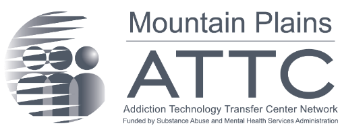 [Speaker Notes: These five suggestions are helpful to assist professionals in checking their language. Bullets one and two are fairly explanatory (ensure that you avoid saying someone is a person with an SUD if you don’t know if they have been diagnosed). An example that is useful for explaining bullet 3 is the term ‘clean’ or ‘dirty’ urine tests. Instead, when referring to alcohol/drug urine test results use the phrase, “Mary’s urine test results were positive for marijuana”. This communicates a clear consistent message rather than saying, “Mary had a dirty urine test” which does not provide specific information. Also, the word ‘dirty’ possesses a negative connotation. Example for the last two bullets include, “Joe is a really bad alcoholic” and “Now we are going to see a surge of these drug babies, which will negatively impact our schools”. Both of these comments are unhelpful and do nothing to increase understanding.
International Society of Addiction Journal Editors. Addiction Terminology Statement. Annual meeting, Budapest, Hungary, August 31-September 2, 2015. http://www.parint.org/isajewebsite/terminology.htm
Kelly, J.F. (2004). Toward an Addictionary: A Proposal for More Precise Terminology. Alcoholism Treatment Quarterly, 22(2), 79-87. 
Kelly, J.F., Wakeman, S.E., & Saitz, R. (2015). Stop talking 'dirty': Clinicians, language, and quality of care for the leading cause of preventable death in the United States. American Journal of Medicine, 128, 8–9. 
Miller, P.G. (2007). Media reports of heroin overdose spates: Public health messages, moral panics or risk advertisements?. Critical Public Health, 17(2), 113-121. 
Kerr, T., Small, W., Hyshka, E., Maher, L., & Shannon, K. (2013). ‘It's more about the heroin’: Injection drug users' response to an overdose warning campaign in a Canadian setting. Addiction, 108(7), 1270-1276
 Stengel, C. (2014). The risk of being ‘too honest’: Drug use, stigma and pregnancy. Health, Risk & Society, 16(1), 36-50.]
The Opioid Epidemic: Seeking Solutions in North Dakota
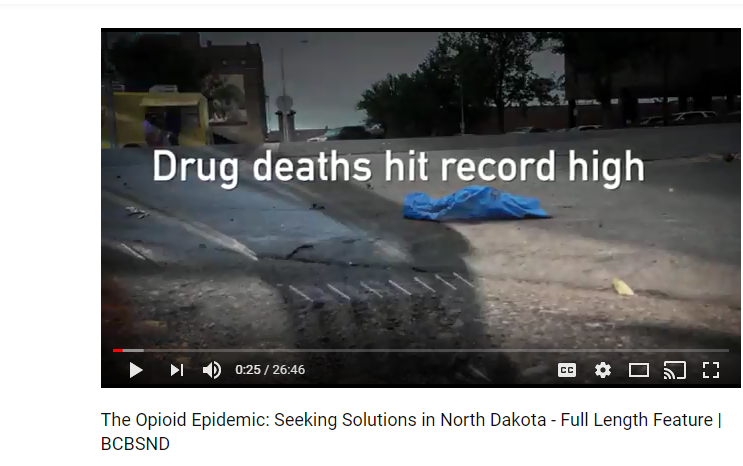 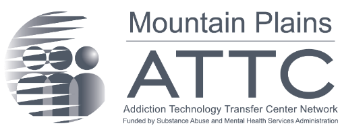 https://www.youtube.com/watch?v=ngVPVmi4Ups&feature=youtu.be
[Speaker Notes: Below is the description used to highlight the video. This video has been used to highlight issues of stigma. The link to the video appears on the slide and at the end of this description.

Misuse and overdose of opioids have become a serious public health problem in North Dakota and throughout the United States. Blue Cross Blue Shield of North Dakota Caring Foundation has partnered with Prairie Public Broadcasting, Bell Banks, and Dakota Medical Foundation to produce a 30-minute North Dakota state-based documentary. The documentary spotlights some of the most important things North Dakotans, opioid users, affected families, health care professionals, educators, businesses and community members need to know upfront about the opioid epidemic, and most importantly, how they can drive action in helping to solve the problem. Our vision of hope identifies solutions from multiple facets with focuses on prevention, early intervention, treatment and recovery. 
Below is a link to the documentary. We encourage you to view it and share it broadly with community members, churches, civic groups, schools and others. We have also included a printable brochure that can be used to support the documentary.  
 
We all have a role. Together we will make a difference. Full version documentary (26 minutes and 46 seconds)]
Protest any labels that turn people into things. Words are important. If you want to care for something, you call it a ‘flower;’ if you want to kill something, you call it a ‘weed.’”
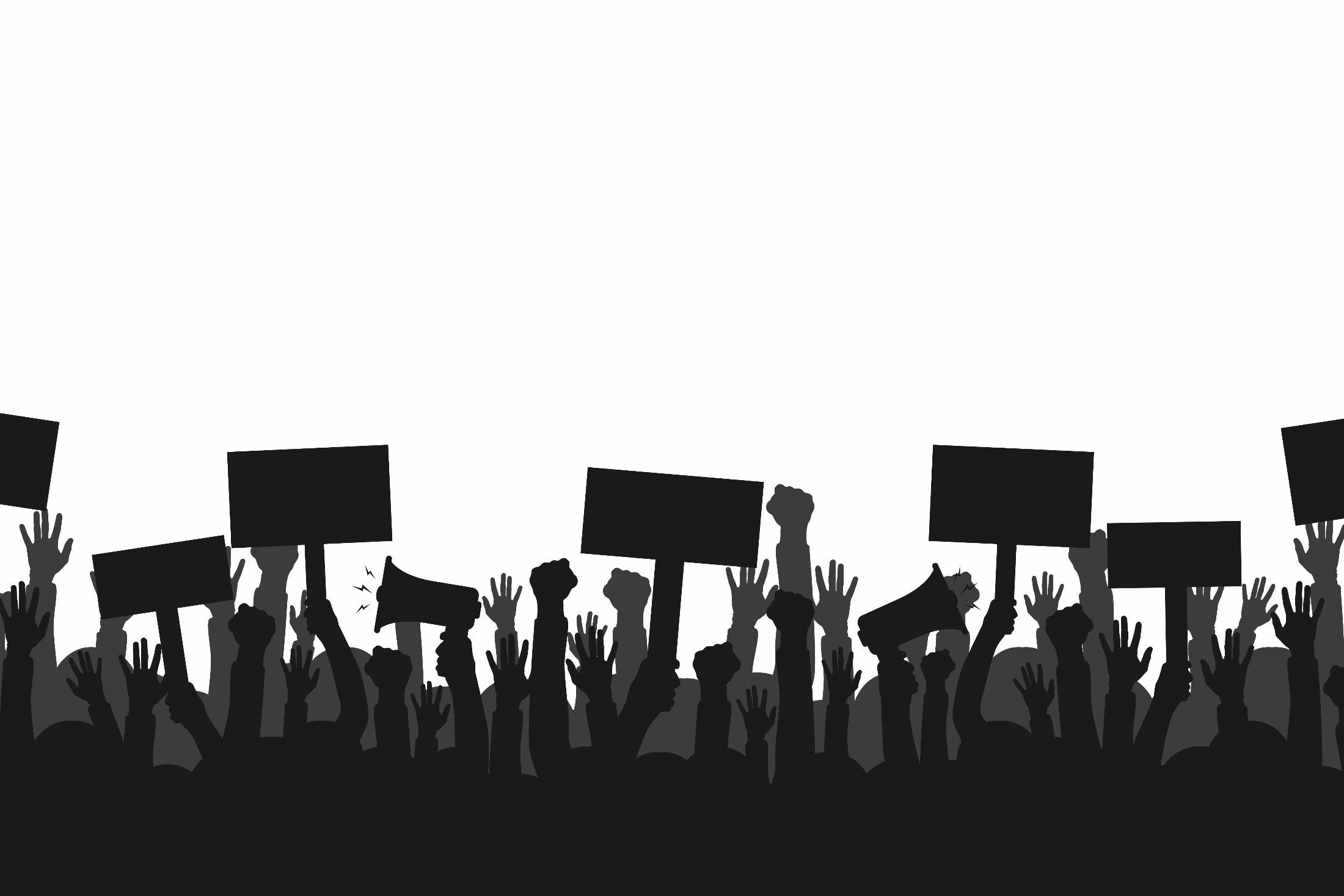 http://www.williamwhitepapers.com/blog/2013/07/moral-panics-the-limits-of-science-professional-responsibility.html
http://www.williamwhitepapers.com/blog/2015/12/is-it-time-for-person-first-language-in-addiction-treatment-william-white-and-alisha-white.html
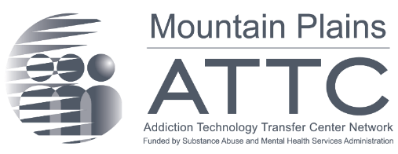 [Speaker Notes: Finally, this slide uses a quote with an analogy that helps bring the point home about the powerful impact of language. Citations are included from the William White Papers website, which is where the quote is attributed. William White is a prolific author in the SUD and recovery support field. His website is filled with interesting articles.

http://www.williamwhitepapers.com/blog/2013/07/moral-panics-the-limits-of-science-professional-responsibility.html]